Narrative Skills in School-Age Children
Presenter:  Aurora U. Quipit, TSHH, M.S., CCC-SLP
Learning Outcomes:

 Participants will be able to describe the various  
       stages, types, and importance of narrative skills

Participants will learn strategies that can develop 
      and/or enhance narrative skills in school-age 
      children

Participants will learn assessment tools to evaluate 
      narrative skills
I can do this!!!
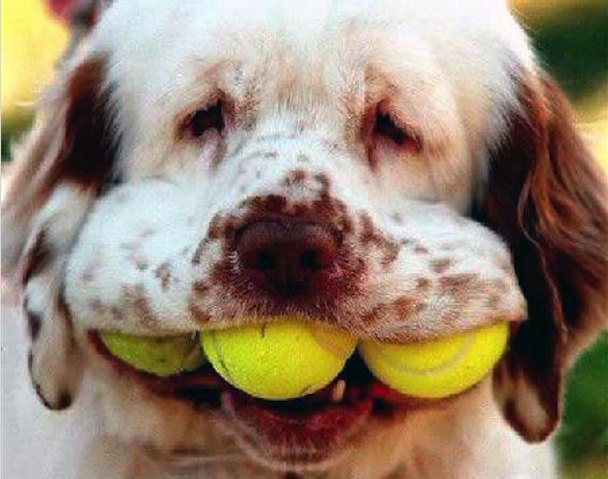 We dream, remember, anticipate, hope, 
despair, love, hate, believe, doubt, plan, 
construct, gossip, and learn in narrative.
                                   -Carol Westby (1991)
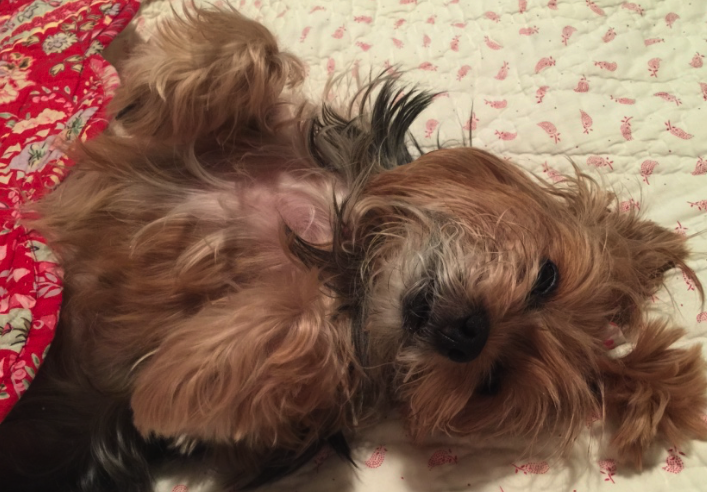 What is a Narrative
  
A narrative is a story composed of many elements such as the setting, characters, problems, attempt(s) to solve the problems, 
complication(s)while trying to find a solution(s) to the problems, solutions, and moral lessons if any.

A narrative entails the telling or re-telling of events and experiences in oral or written form. A story can be true or fictitious and takes into account one or more points of view.
What are Narrative Skills

consist of one’s ability to communicate (to tell or retell) a story or a narrative competently and effectively.

involve the building blocks of language, namely:
            reading
            writing
            listening
            speaking
            gesturing
            viewing
Why Narratives Are Important

                         Narrative as a Social Skill

 As social beings, we relate to our social 
         environment through real and vicarious 
         experiences.

 Sharing of personal information helps us to
         make and sustain friendships.

We create our personal identity through the
        construction of a personal narrative.

                                                              Davies, 2004
Narrative as a Survival Skill

Our thoughts are our private narratives which:
help us link cause and effect 
help us plan ahead
allow our behavior to be governed by rules
separate affect from action

Students with poor narrative skills:
have difficulty sharing their experiences 
        with others
have difficulty making and keeping friends
deal with social situations in aggressive, non-verbal ways   (Hedberg, 1986)
tend to be more aggressive and to use direct action to solve interpersonal problems   (Gallagher, 1999)
have poor oral narrative skills   (Powell, 2005)
Narrative as an Educational Skill
The ability to compose a coherent narrative occurs before and predicts successful access to literacy at school   (Naremore, 1995)
Poor oral narrative skills in pre-school is a predictor of difficulty with early literacy skills   (Boudreau et al., 1999)
Oral narrative skills in the early years predicts academic progress   (Bishop and Edmundson, 1987)
Narrative skills are important for learning language and social skills
A student’s narrative skills predict their reading comprehension skills. Reading comprehension skills are measured by one’s ability to retell the story read.
Development of narrative skills is a significant step towards writing expository text.
Types of Narratives                    ( Hedberg and Westby, 1993)
Scripts:  This form of narrative is used to express knowledge of a familiar, recurring event; usually told using the second person pronoun you and the present tense.

Recounts:  This type of narrative involves telling about a personal experience when prompted; most often uses the
      past tense.

Accounts:  In this form of narrative, the person explains a personal experience without a prompt; the experience is usually not shared by the listener.
Event Casts:  This is about explaining an ongoing activity, reporting on a factual scene, or telling about a future plan.

Fictional Stories:  This narrative involves relating past, present, or future events that are not real. The events being described in the story focus on someone or something attempting to carry out a goal.
Stages of Narrative Development
                             (Applebee, 1978)
Stage 1:   Heaps (2years)

consist of labels and descriptions of events 
      and actions
no central theme or organization
no real high point 

Stage 2:   Sequences (2-3 years)

consist of labeling events about a central theme,
      character, or setting
Stage 2 (con’t) 

no plot
 events could be listed in any order without
       changing the meaning 


Stage 3:   Primitive Narratives (3-4 years)

like sequences, these narratives contain a 
       central character, topic, or setting
 the difference lies in the child’s discussion 
       of the character’s facial expressions or body 
       postures
Stage 4:   Unfocused Chains/Chain Narratives 
                  (4-4 ½ years)


do not contain a central character
 this chain is a sequence of events which is
       linked logically or with a cause-effect
       relationship 
 conjunctions “and”, “but,” and “because” 
       may be used
Stage 5:   Focused Chains /True Narratives (5-7 years)


contain a central character and a logical
      sequence of events
the events in these sequences take the form of
      “adventures” 
the listener is made to interpret the ending
at this stage, true narratives develop

A true narrative focuses around an incident in
the story. There is a plot, character development, 
and a true sequence of events. There is a problem 
in the story which is resolved in the end.
Strategies to Develop and Enhance Narrative Skills
Strategies For Preschool Children 

      Oral tradition and adding on: allow students to add their own         
       sentence, thereby changing the story and making it evolve into
       something new

       Story boards: emphasize cause and effect as each event in the 
       story is discussed
      
       Show-and-tell: after allowing the student to present his/her item, 
       talking about what the objet is and where it came from, let the 
       student construct stories about their object, e.g, how his grandfather 
       acquired the object during his youth
Preschool plays: allow children to act out the characters’ part
         in stories they read to help them better understand the world
         of stories and the deeper natures of the characters
         (Doriet Berkowitz)

         Use of hierarchy of questions/comments with preschoolers:
          - item levels (what’s that?, who’s that?)
          - item elaboration (how many dogs?, what color is the car?)
          - event (what happened?, what’s ______ doing?)
          - motive/cause (why did he want a table?)
          - evaluation/reaction (how did the boy feel when that happened?,
            was that a good/bad thing to do?)
          - real-world relevance (The elephant’s taking a bath. You just did that    
            this morning.)
Strategies For School-Age Children
      
        1. Use of Different Types of Graphic Organizers

       A graphic organizer is a flexible instructional tool to help
       students construct meaning and organize their   
       knowledge before, during, or after listening to or 
       reading a story
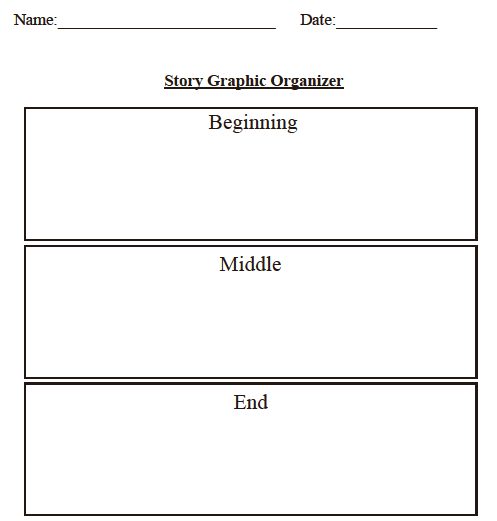 Courtesy of MindWing Concepts, Inc.
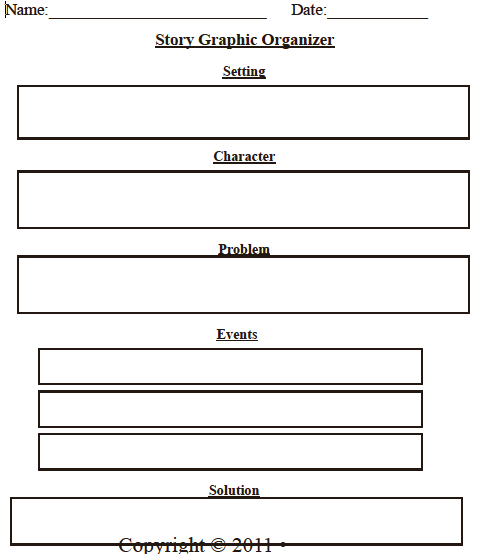 Courtesy of MindWing Concepts, Inc.
2. Use of Story Grammar
   
   Part of a story grammar

  characters
  setting
  initiating event (problem in the story)
  internal response (how did the character feel)
  internal plan (what plan did the character make to solve the 
        problem)
  attempt (what attempts did the character make to solve the
        problem)
  consequence (were the attmpts successful or where there 
        complications)
  resolution or reaction (to the consequence)
  ending (what was the resolution to the story, how did the
        character feel at the end of the story, was there a moral to the    
        story)
Story Grammar Markerby MindWing Concepts
Assessment Tools to Evaluate Narrative Skills
Use of a Rubric:  A scoring tool that explicitly charts the criteria and describes the level of quality for student work. It involves these steps:

       1. Determine what performance task to evaluate.
       2. Determine a time frame when the performance task is expected to be   
            achieved.
       3. Choose a set of measurable criteria to determine if a performance 
            task or goal has been achieved.
       4. Determine a method of how progress will be measured.
       5. Set a schedule to determine when progress will be measured.

        Example: Using modeling, visual prompts, and verbal prompts, student will retell a story with a
        beginning, middle, and end, where each part contains at least 2-3 details consistent with the   
        story, with 80% accuracy during a 6-week period. (This can be charted.)

Story Grammar Marker: Use the various components of the story grammar to assess a student’s narrative skills.

Test of Narrative Language (TNL): This assessment tool measures a student’s ability to answer questions about stories read to him/her, retell stories, and create his own stories.